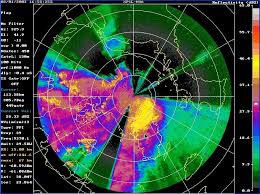 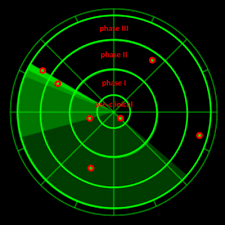 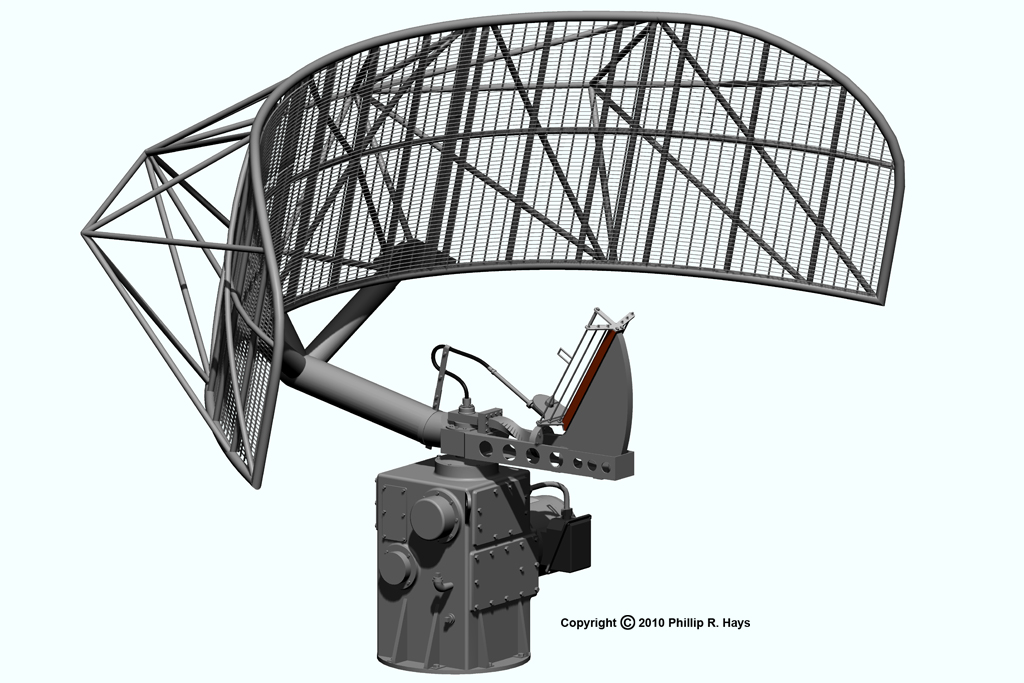 Radar
Corso di Laurea Magistrale: 
Scienze e Tecnologie della Navigazione / 
Scienze Nautiche, Aeronautiche e Meteo-oceanografiche

Anno Accademico: 2022/2023
Crediti: 6 CFU
Docente: Giampaolo Ferraioli
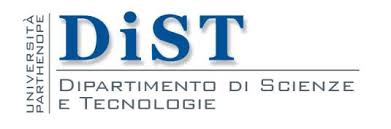 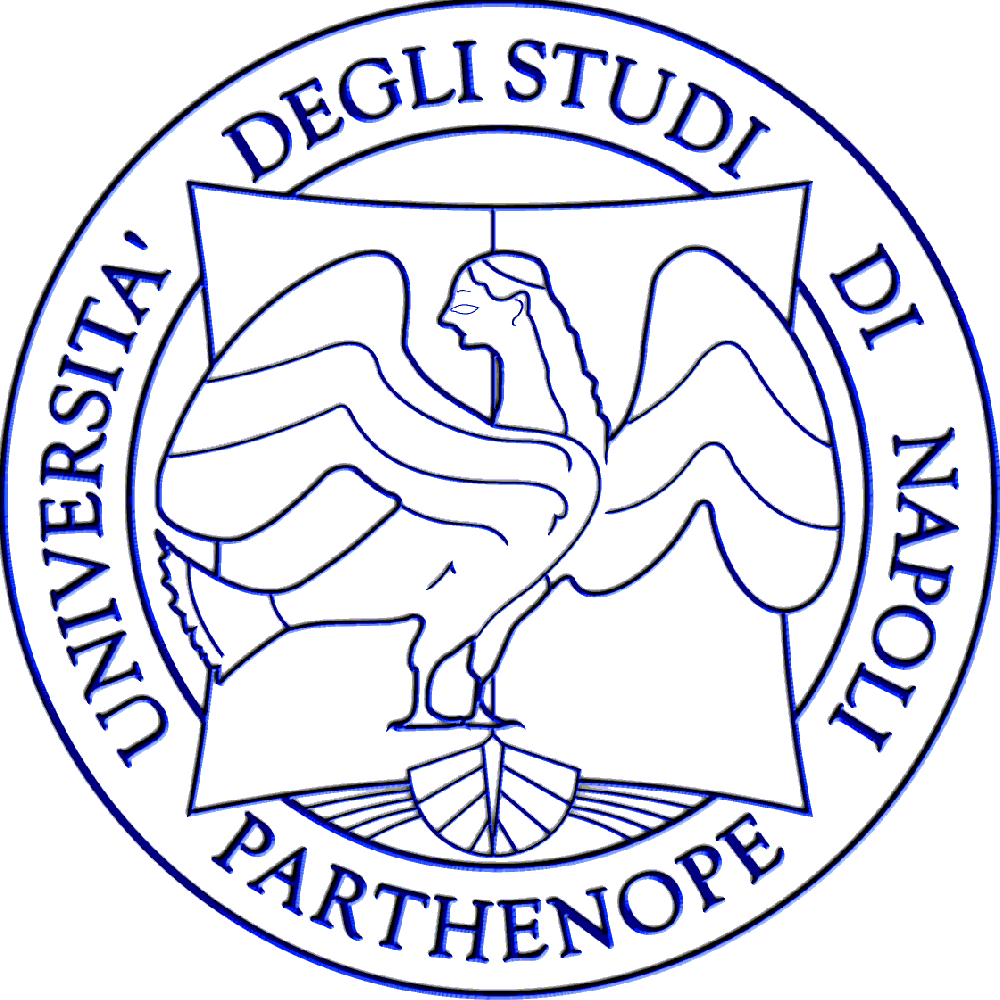 Sommario
Definizione di Radar
Richiami di Teoria dei Segnali 
Richiami di Teoria dei Fenomeni Aleatori
Definizione di Radar
Radar  - Definizione
Apparato impiegato per rivelare la presenza di target nello spazio e di determinarne la posizione e il loro eventuale spostamento (direzione e velocità); 
È costituito da un trasmettitore, dotato di antenna direttiva orientabile, che emette verso l’oggetto un fascio di radioonde, generalmente microonde a impulsi e da un ricevitore che capta i segnali di ritorno (echi) riflessi dall’oggetto per trasformarli in informazioni visualizzate sullo schermo. 
La direzione lungo la quale si trova l’oggetto è individuata dall’asse del fascio di radioonde emesso
La distanza si determina dall’intervallo di tempo intercorrente fra l’emissione di un impulso e la ricezione dell’eco.
Definizione di Segnale
Un segnale è un modello matematico che descrive la variazione di una o più grandezze in funzione di altre grandezze.
Un segnale può essere descritto da una funzione di una o più variabili [x(t), x(j,k)].
Esempi di segnali: segnale acustico, segnale di un elettrocardiografo, il segnale radio, il segnale luminoso emesso da una televisione,…
L’elettrocardiogramma può essere schematizzato come un segnale x(t), dove la variabile indipendente t rappresenta il tempo e la variabile dipendente x rappresenta la tensione.
Classificazione dei Segnali
I segnali possono essere classificati in segnali deterministici e in segnali aleatori.

Un segnale si dice deterministico se è perfettamente descritto da una funzione (es: generatore di forme d’onda)

Un segnale si dice aleatorio se non è possibile conoscere a priori il valore assunto dal segnale in un certo istante. Non può essere descritto da una funzione precisa (es: segnale raccolto da sensori geofisici). Sono affetti da un certo grado di incertezza
Classificazione dei Segnali
Una Classificazione dei Segnali può essere fatta in base ai valori assunti dalla variabile indipendente. 

Segnali a tempo continuo x(t): il dominio della funzione ha la cardinalità dell’insieme dei numeri Reali. La variabile indipendente può assumere con continuità tutti i valori appartenenti ad un certo intervallo (es: elettrocardiogramma)

Segnali a tempo discreto x(n): il dominio della funzione ha la cardinalità dell’insieme dei numeri interi. La variabile indipendente può assumere valori all’interno di un insieme discreto (es: serie storica)
Classificazione dei Segnali
Una Classificazione dei Segnali può essere fatta anche in base ai valori assunti dalla variabile dipendente. 
Segnali ad ampiezza continua: la variabile dipendente varia in un insieme continuo. Possono assumere con continuità tutti i valori reali all’interno di un intervallo (es: segnale acustico)
Segnali ad ampiezza discreta: la variabile dipendente varia in un insieme discreto. Possono assumere i valori all’interno di un insieme discreto (es: semaforo, segnali logici)
Un Segnale a tempo continuo e ampiezza continua si dice Analogico. Un Segnale a tempo discreto e ampiezza discreta si dice Numerico (o Digitale).
Per passare da un Segnale Analogico ad uno Digitale occorre la Conversione A/D